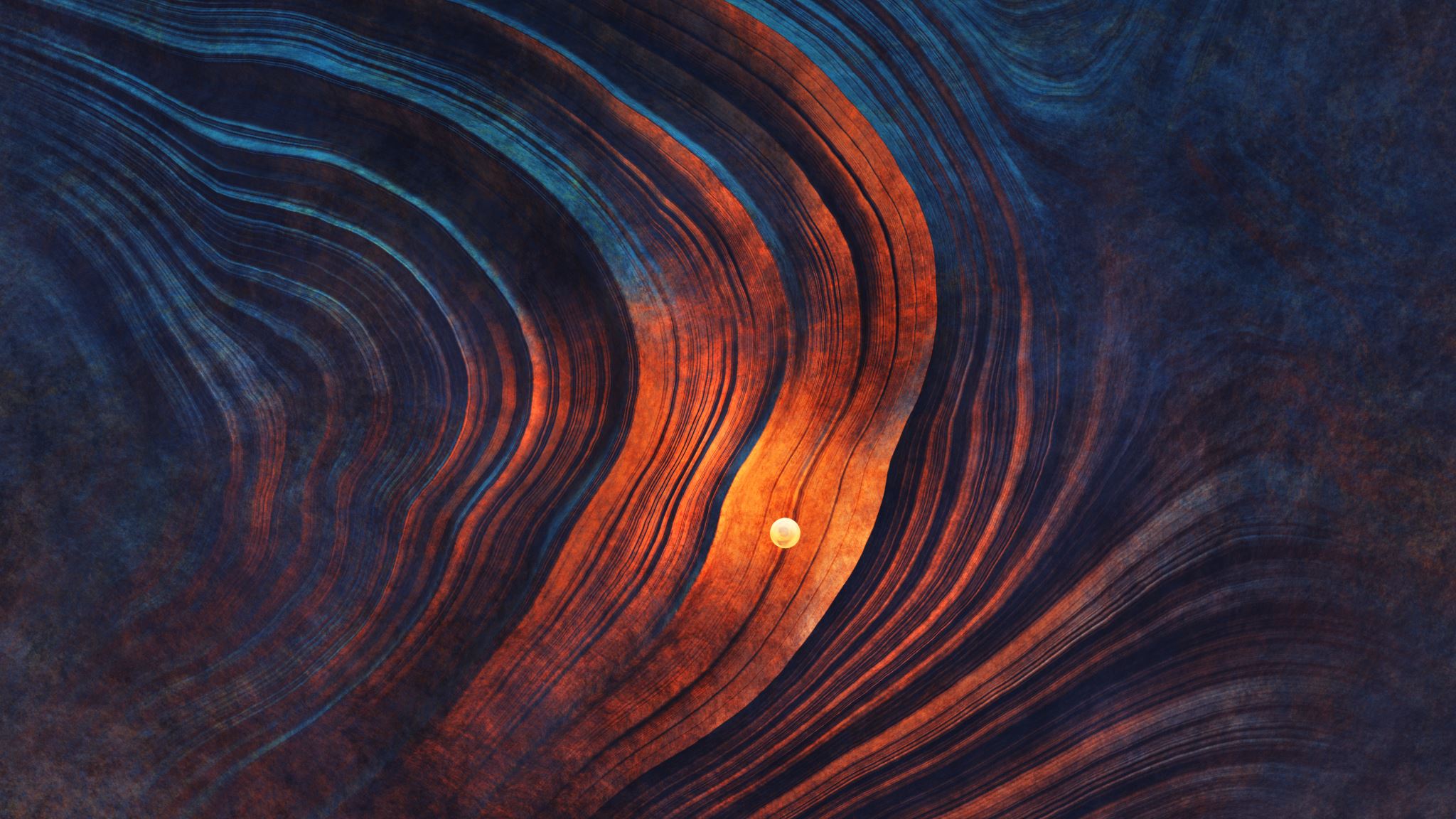 Descubriendo la Mediación: Introducción al Arte de la Resolución de Conflictos
Sofia Fernández Durán
Mediadora y Facilitadora de procesos Restaurativos
Formadora en Competencias de Inteligencia Emocional
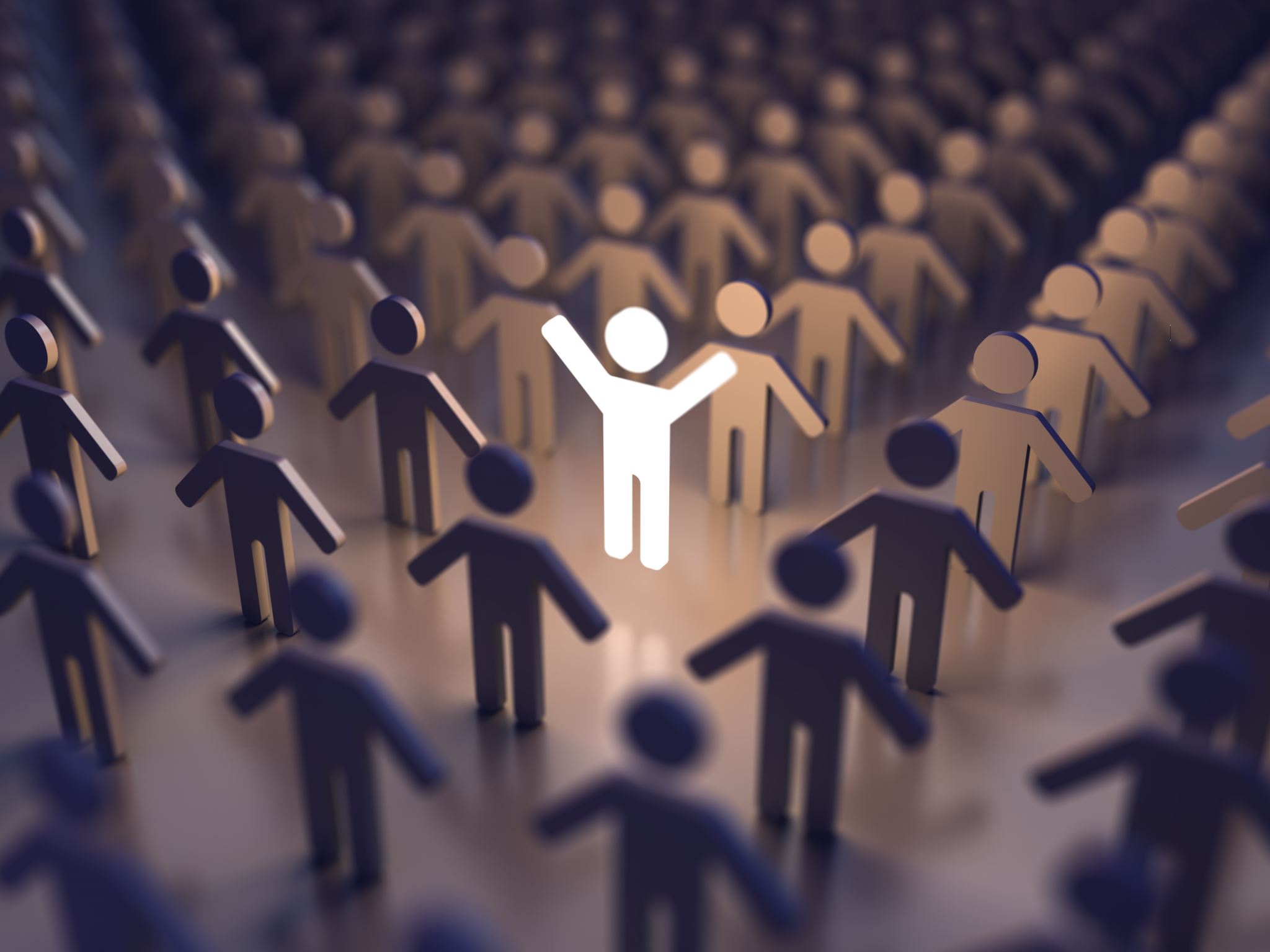 Slide 1: Bienvenida
Título: ¡Bienvenidos a la Introducción a la Mediación!
Breve introducción del facilitador.
Objetivos de la sesión.
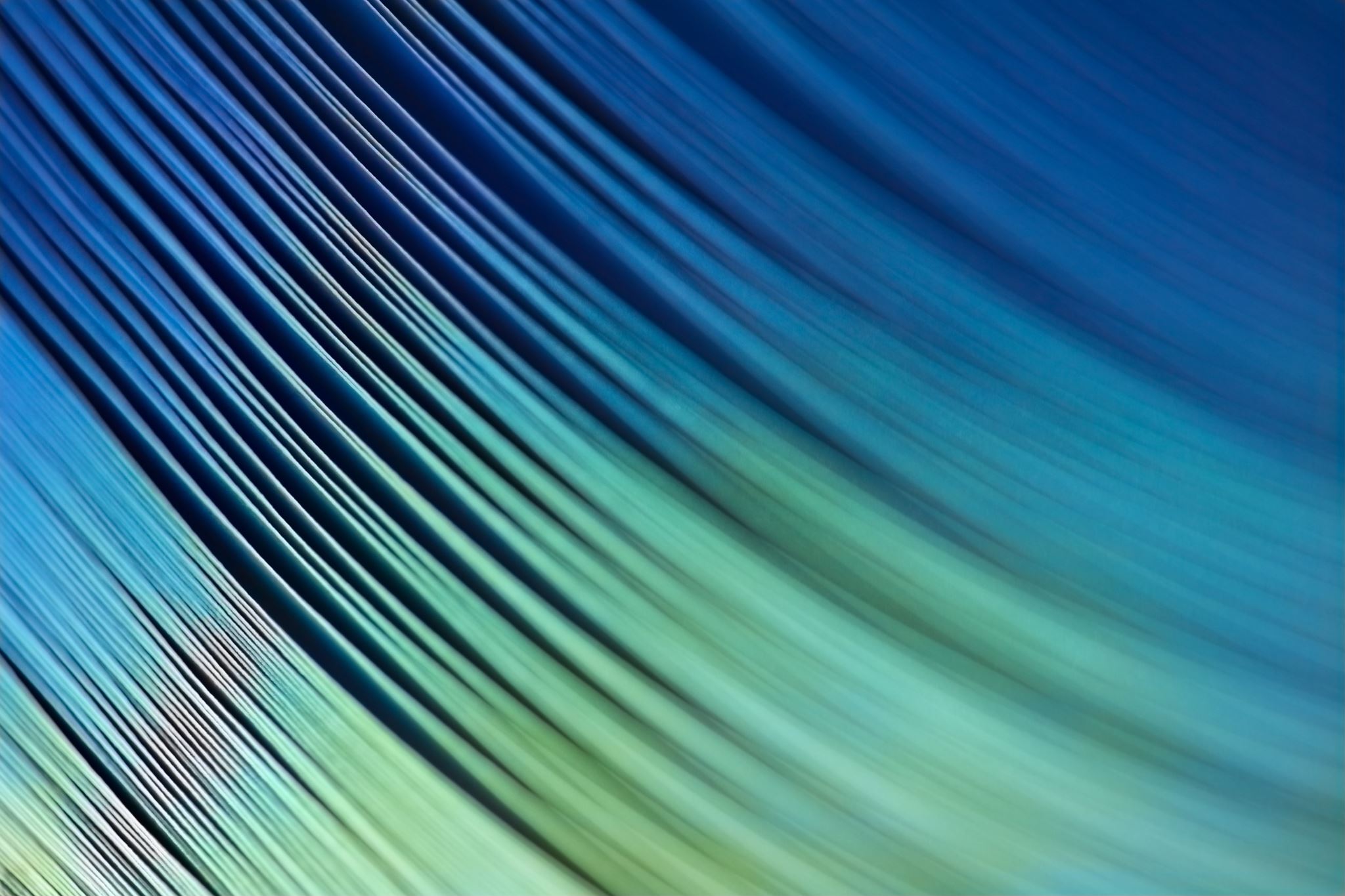 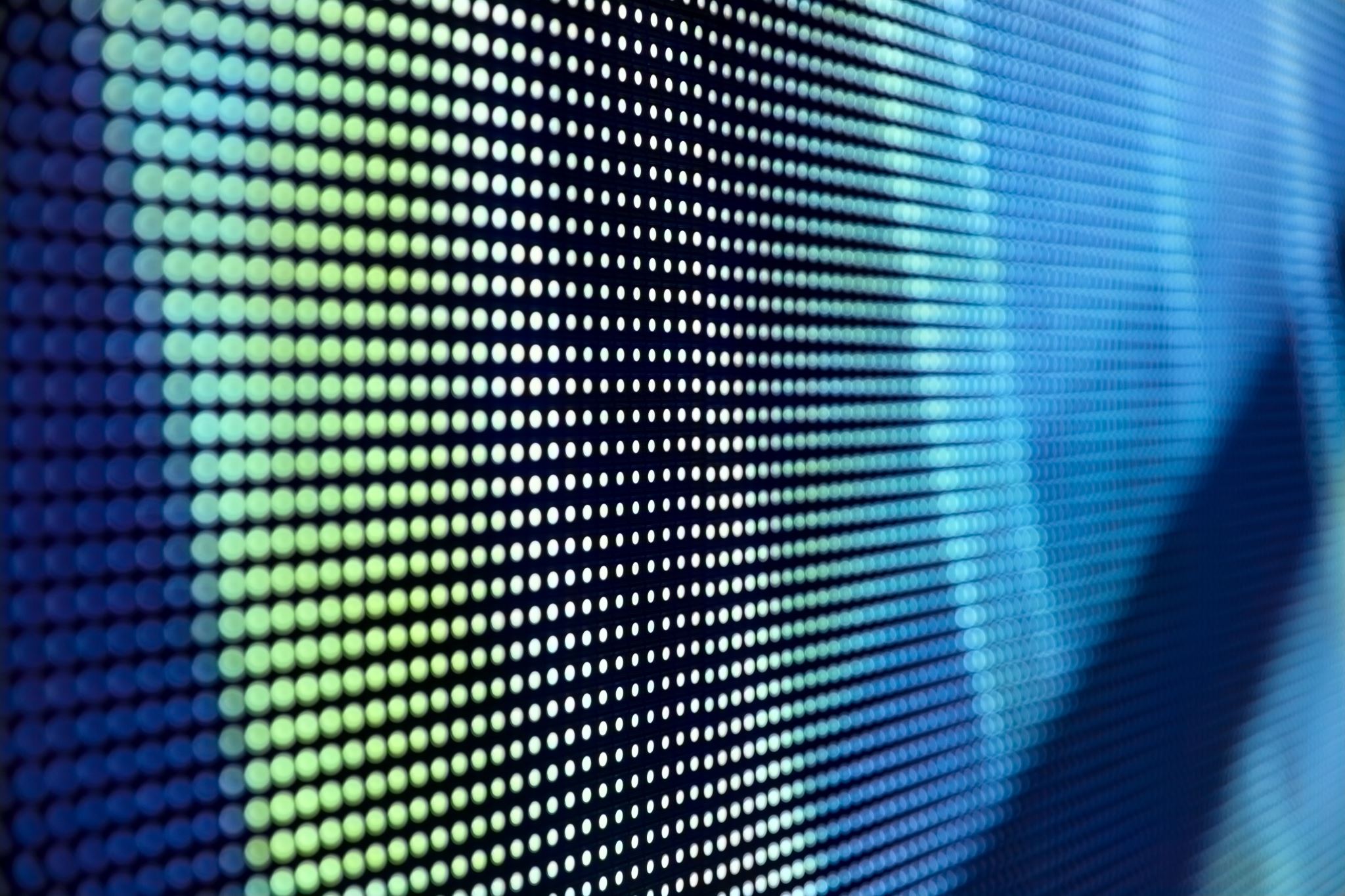 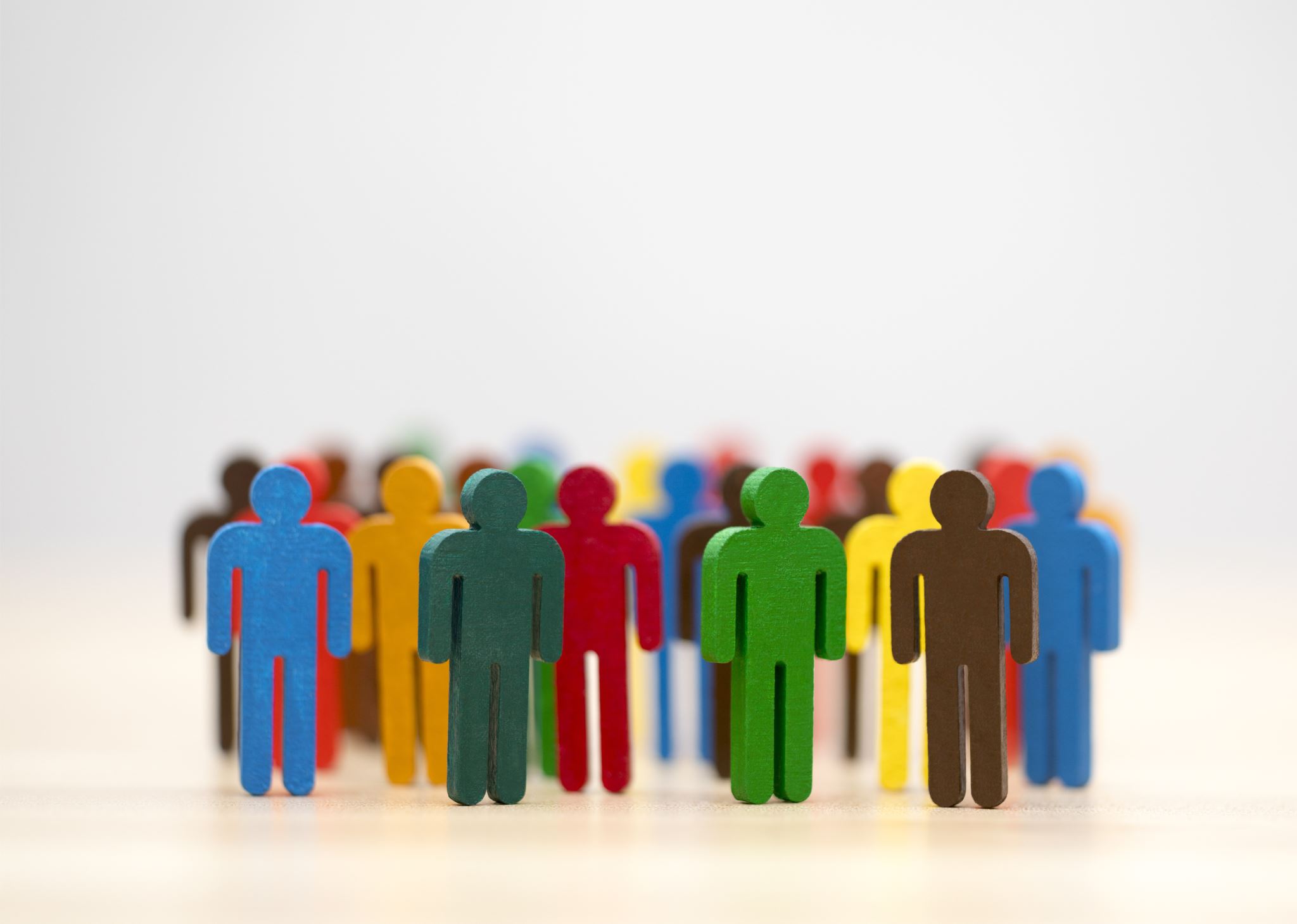 Slide 4: Roles en la Mediación
Rol del mediador.
Rol de las partes en conflicto.
Importancia de la imparcialidad del mediador.
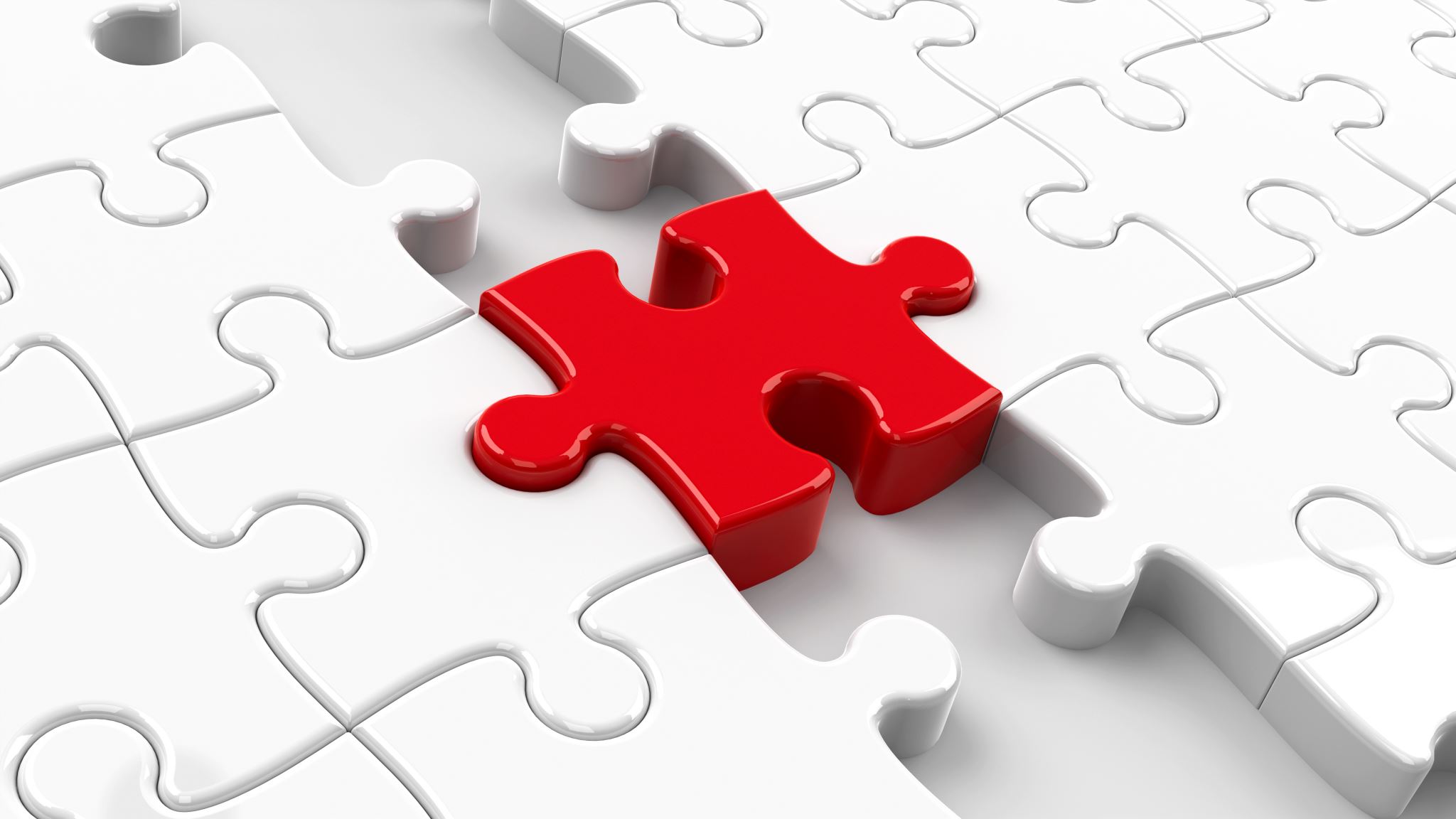 Slide 5: Proceso de Mediación
Fase 1: Preparación.
Fase 2: Sesión de mediación.
Fase 3: Acuerdo.
Fase 4: Seguimiento.
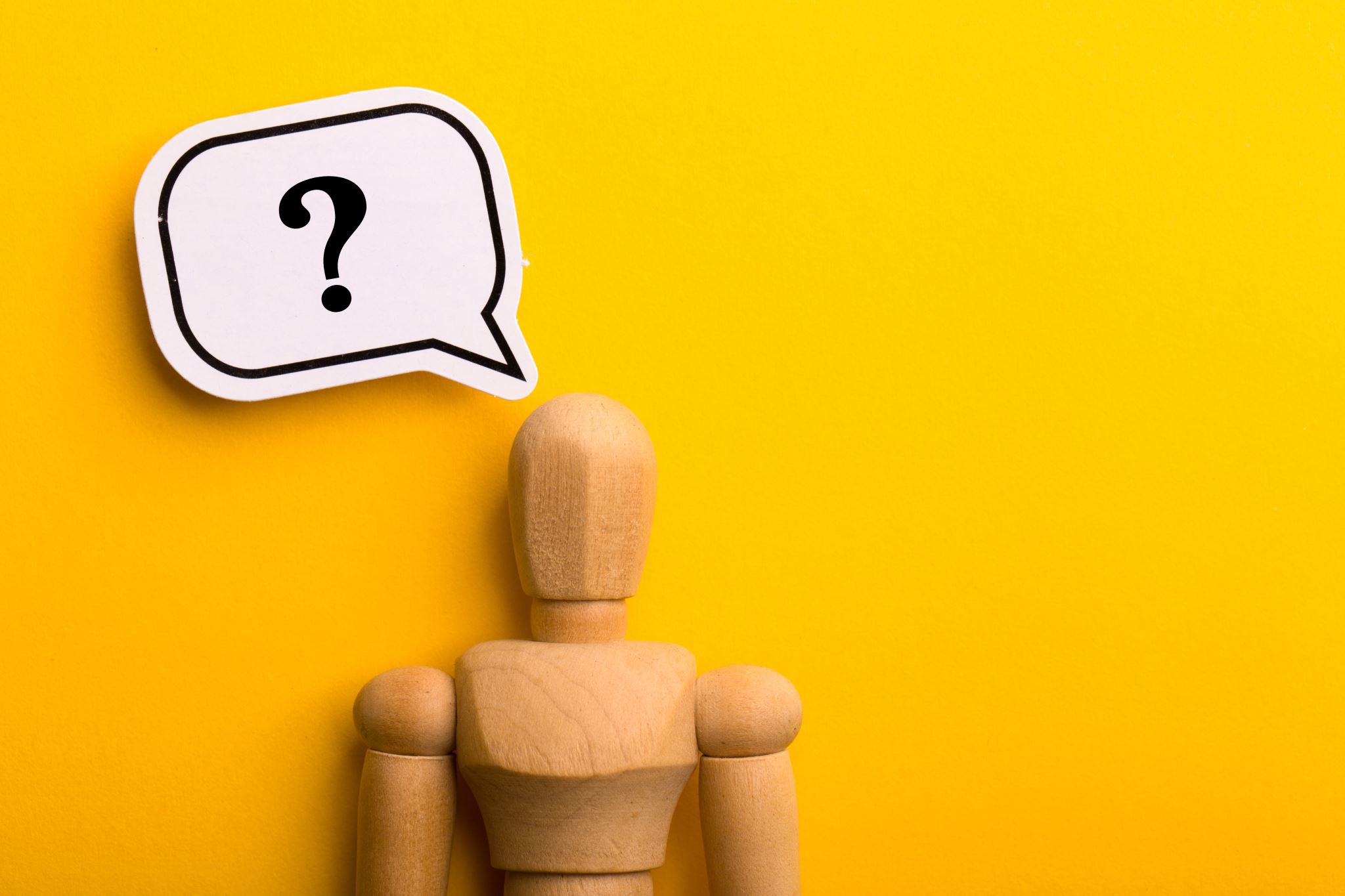 Slide 6: Habilidades del Mediador
Escucha activa.
Empatía.
Comunicación efectiva.
Resolución de problemas.
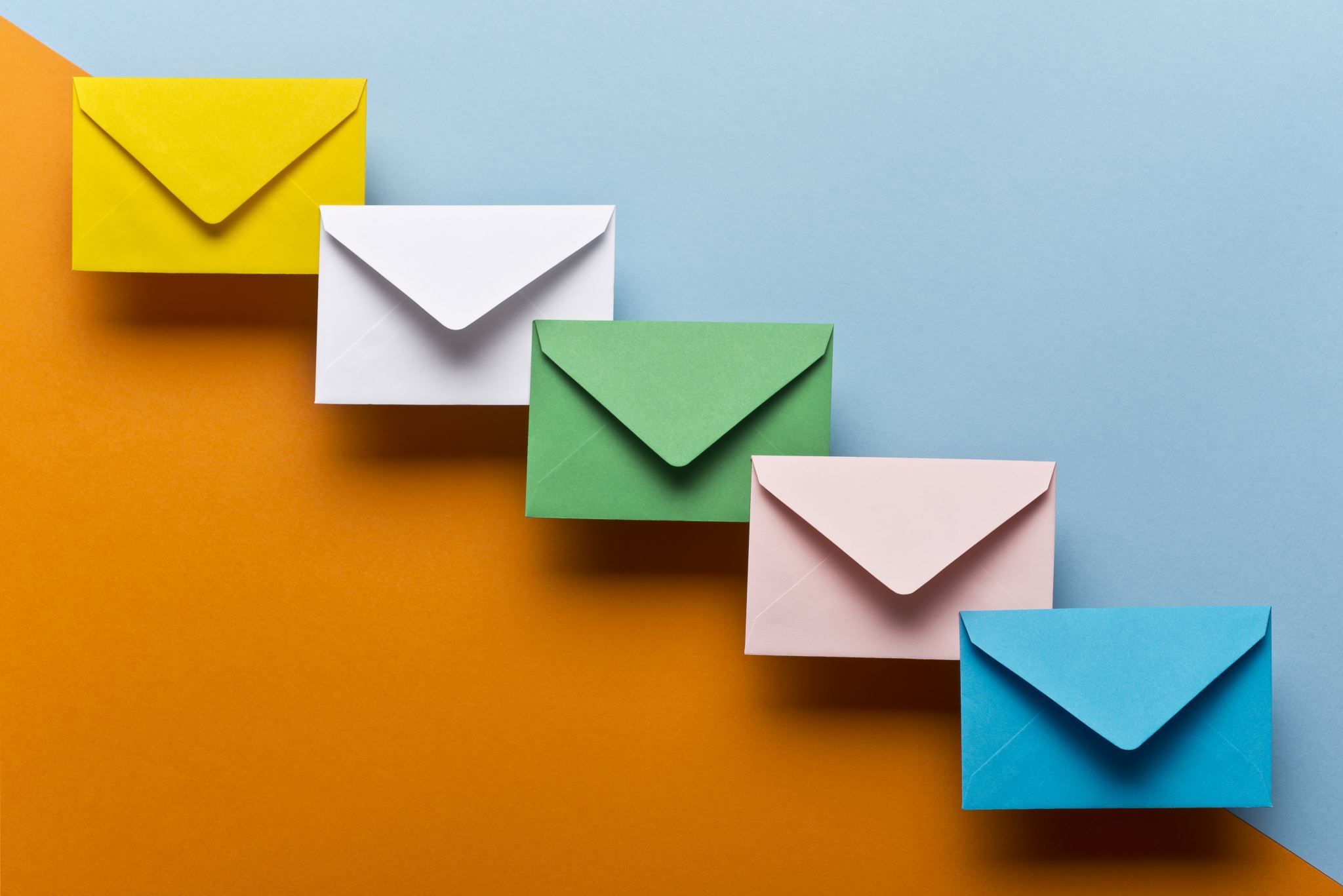 Slide 7: Importancia de la Mediación
Ventajas de la mediación sobre otros métodos de resolución de conflictos.
Ejemplos de situaciones en las que la mediación puede ser efectiva.
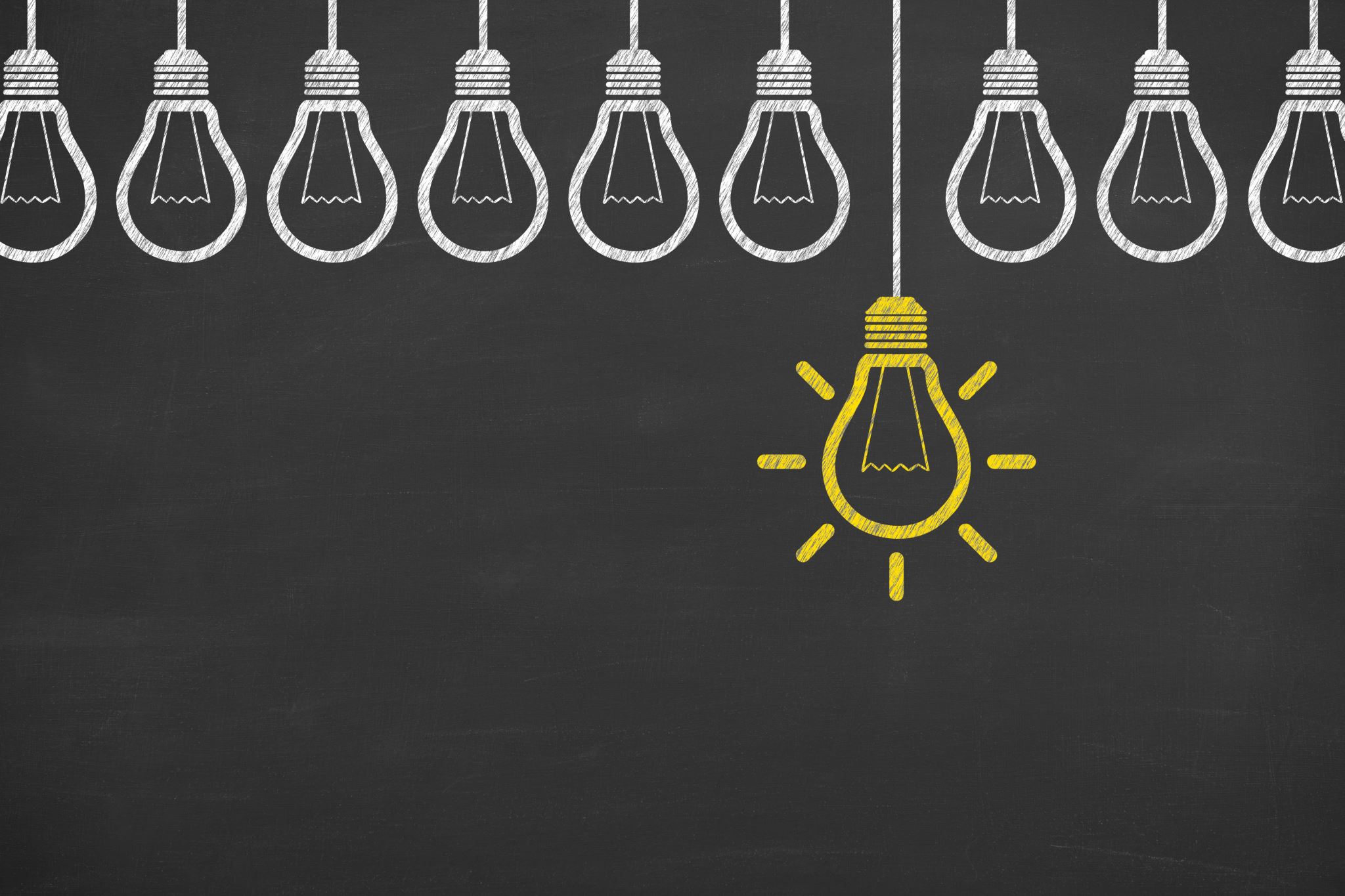 Slide 8: Cualidades de un Buen Mediador
Neutralidad e imparcialidad.
Empatía y comprensión.
Habilidades de comunicación.
Creatividad y flexibilidad.
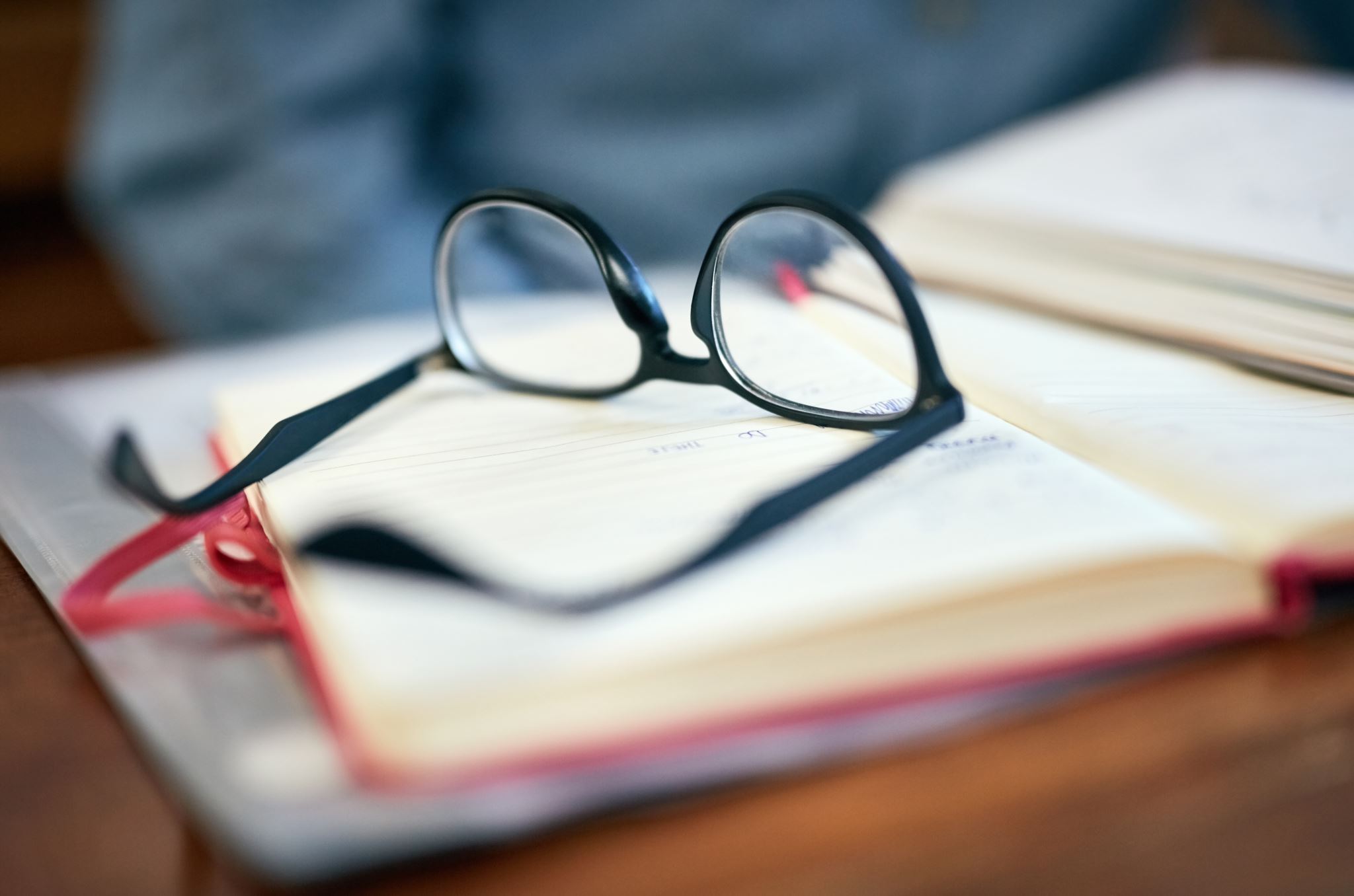 Slide 9: Recursos para Futuros Mediadores
Formación y capacitación en mediación.
Organizaciones y asociaciones de mediación.
Literatura recomendada.
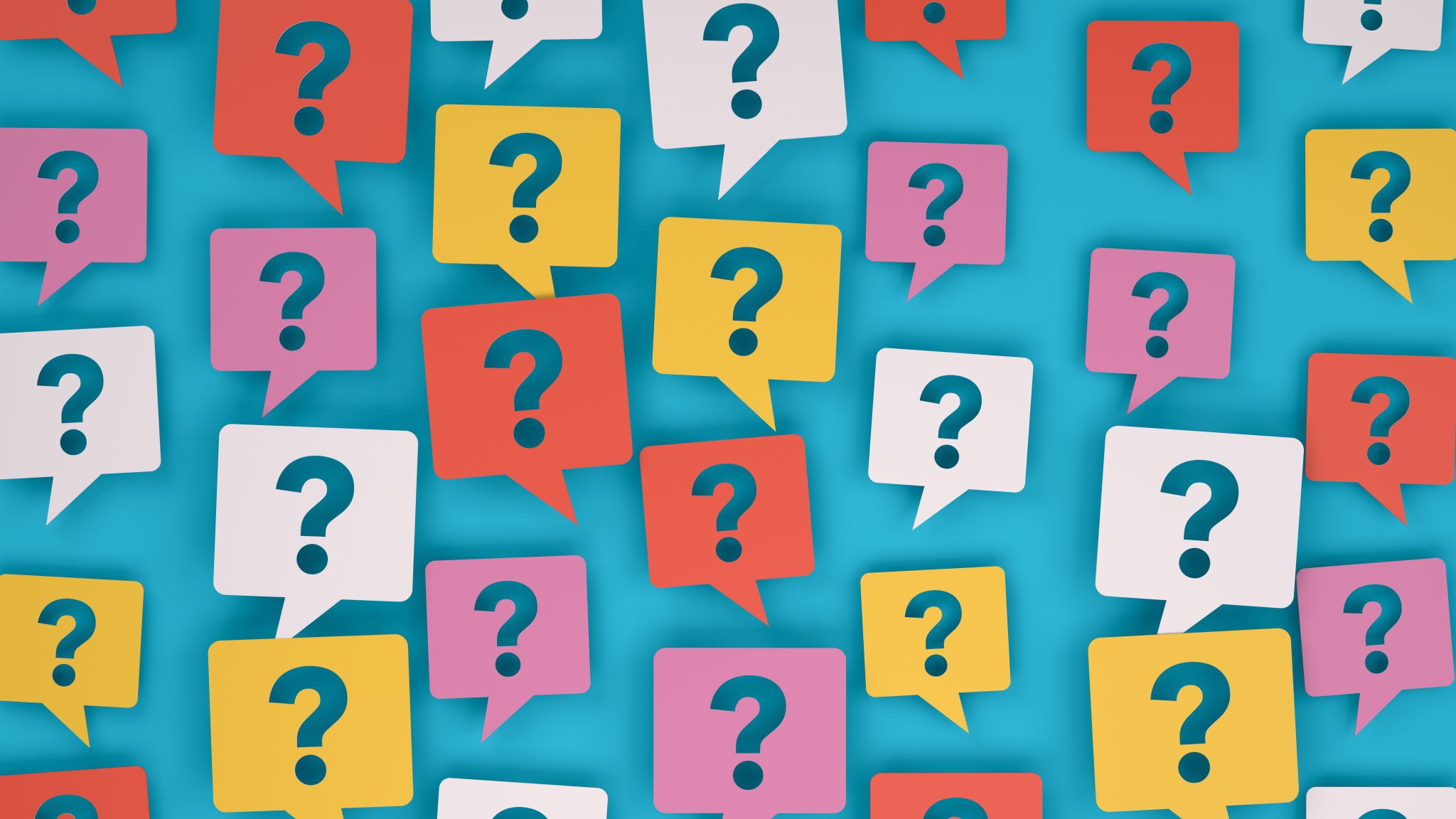 Slide 10: Preguntas y Respuestas
Espacio para que los alumnos planteen preguntas y dudas.
Respuestas del facilitador y discusión abierta.
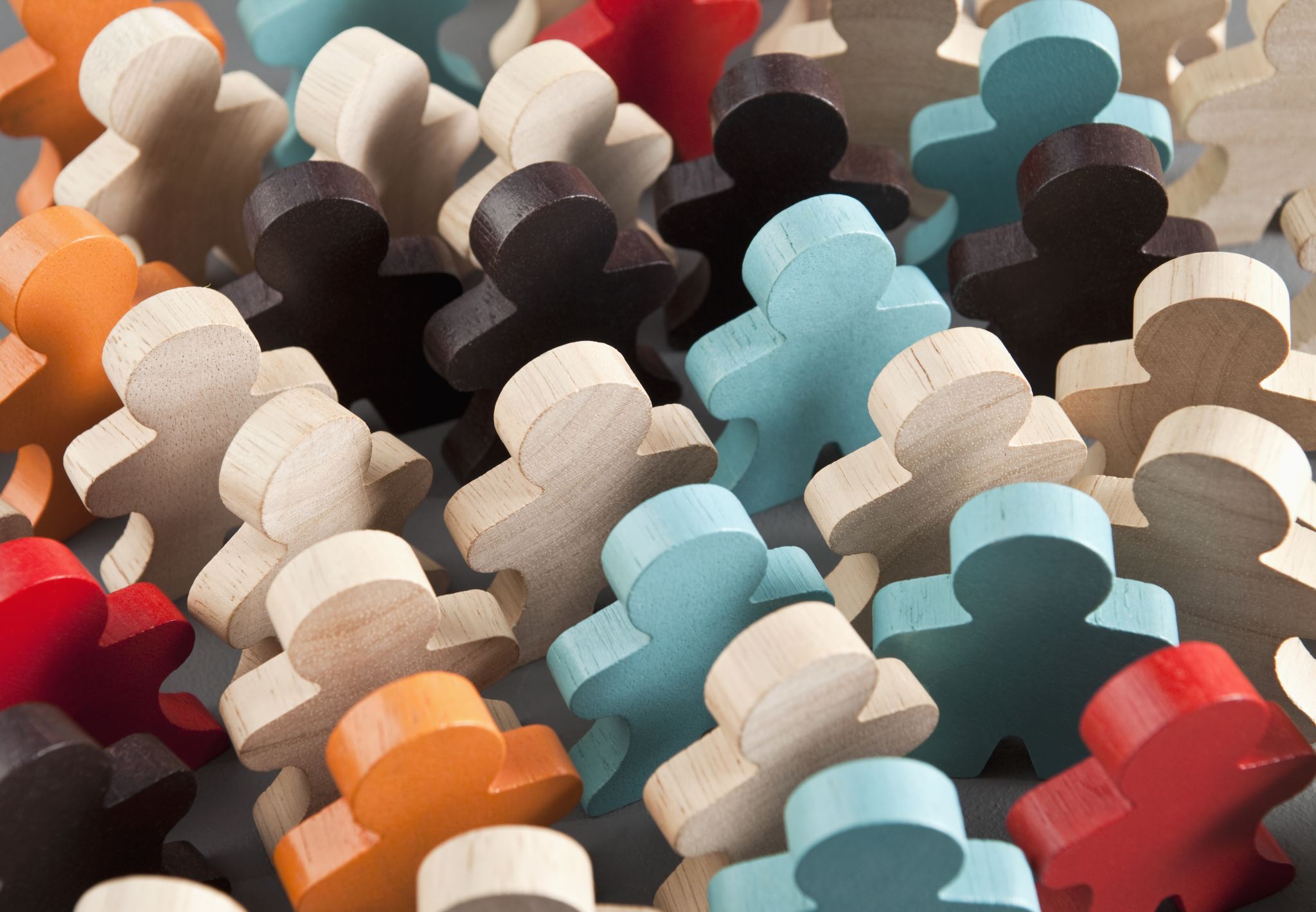 Slide 11: Cierre y Agradecimiento
Agradecimiento a los participantes por su interés y participación.
Recordatorio de la importancia de la mediación en la construcción de sociedades más pacíficas y justas.
Información de contacto del facilitador para consultas adicionales.